Виды изобразительного искусства
архитектура
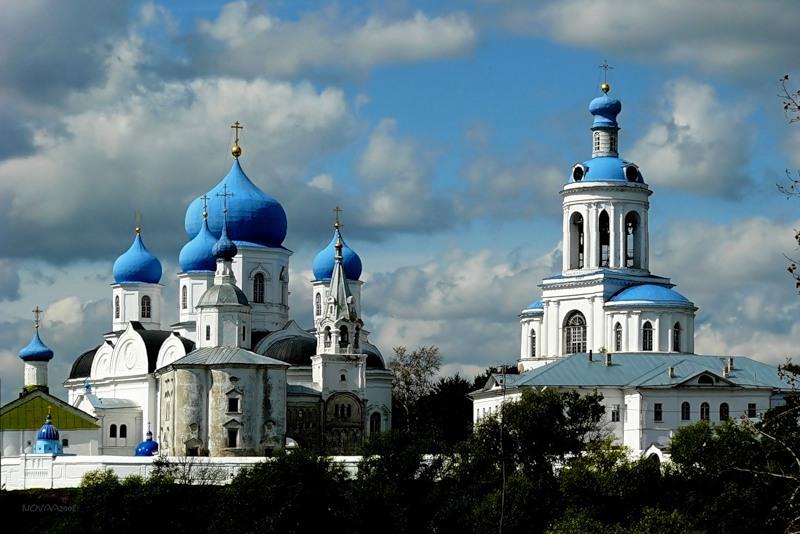 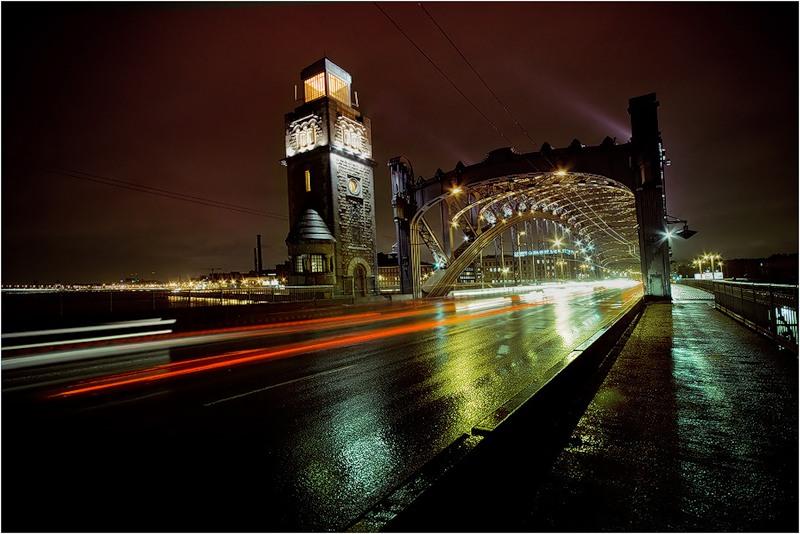 архитекторы
скульптура
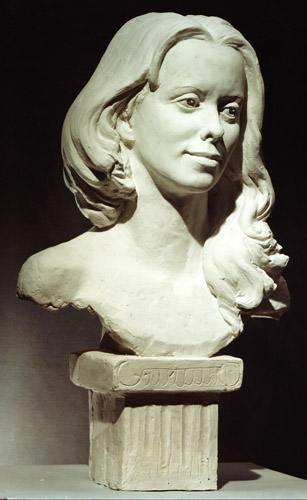 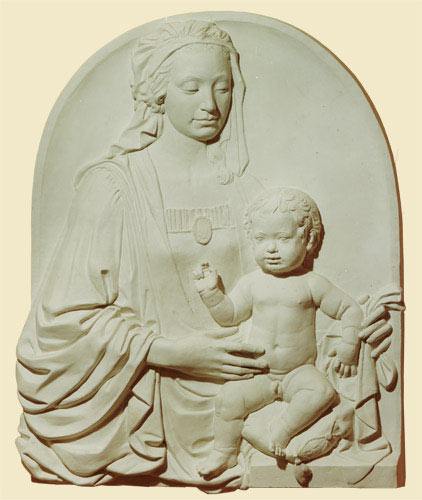 скульпторы
Декоративно-прикладное искусство
Городецкая роспись
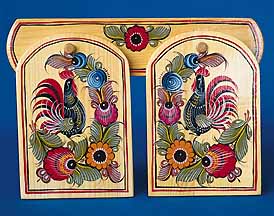 Дымковская игрушка
Народные умельцы,
мастера
живопись
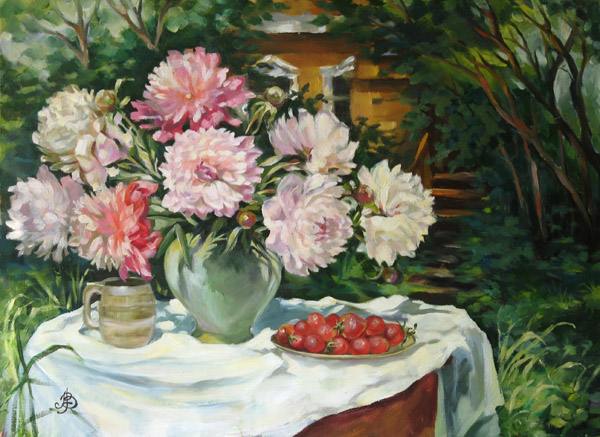 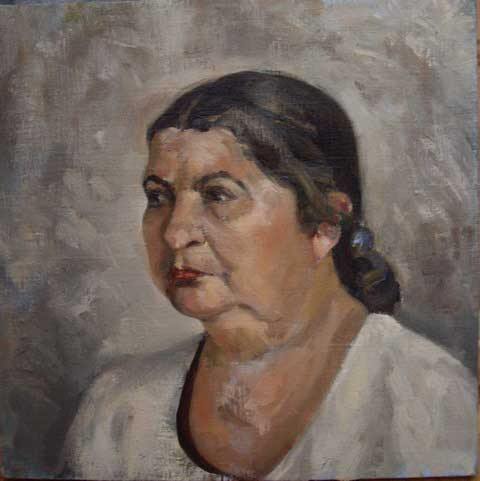 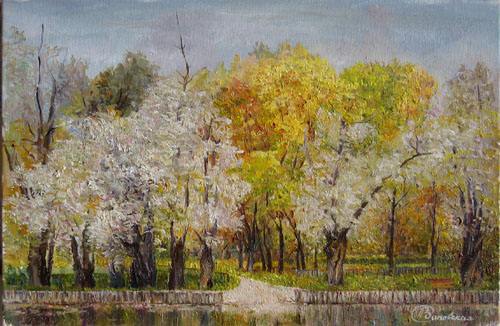 Художники-живописцы
графика
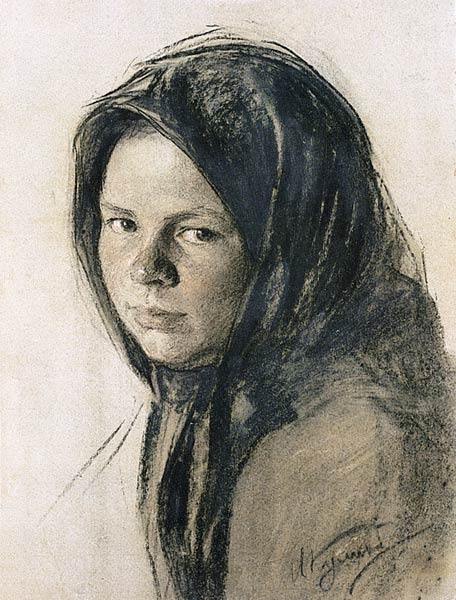 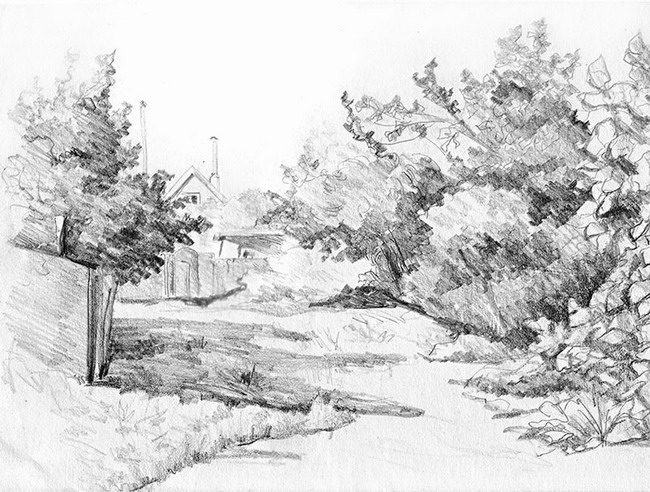 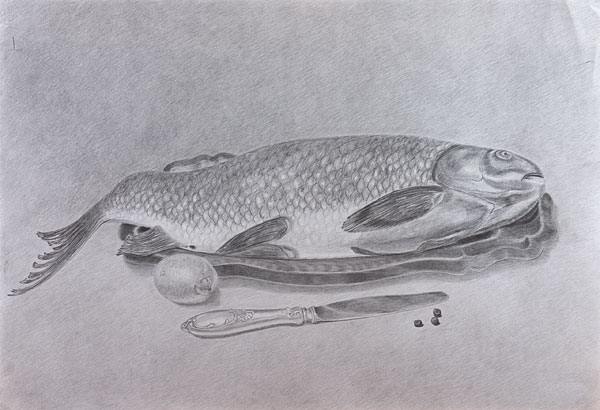 Художники- графики
Книжная графика
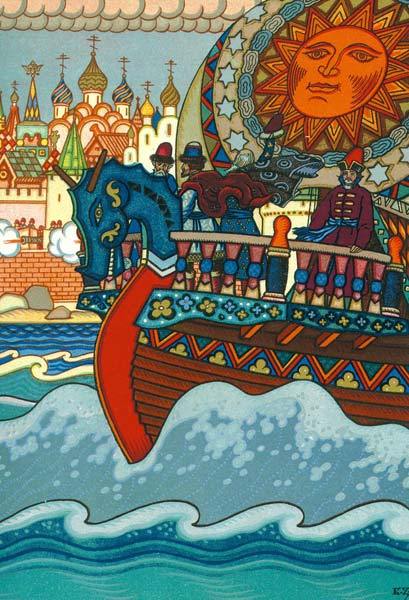 Художники-иллюстраторы
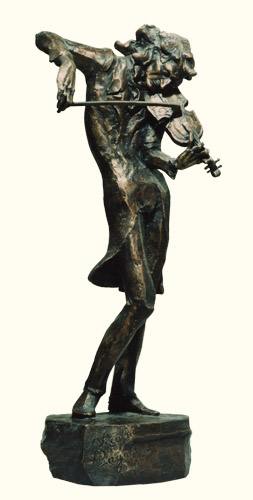 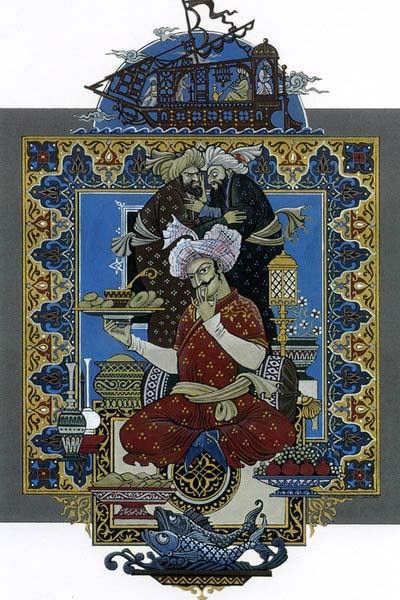 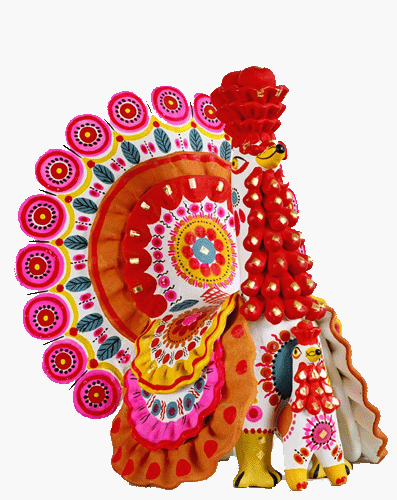 Книжная графика
Декоративно-прикладное искусство
живопись
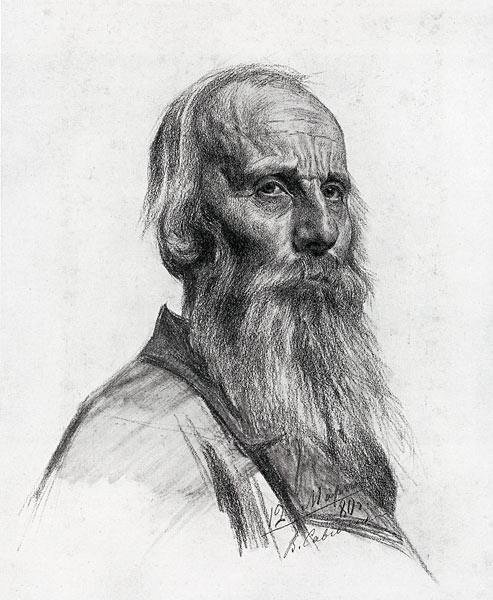 архитектура
скульптура
графика
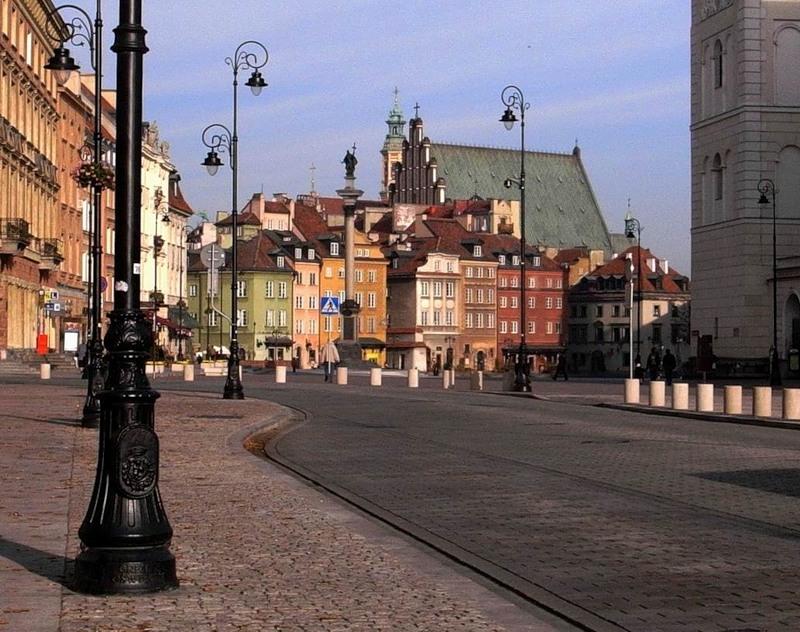 Найди архитектуру
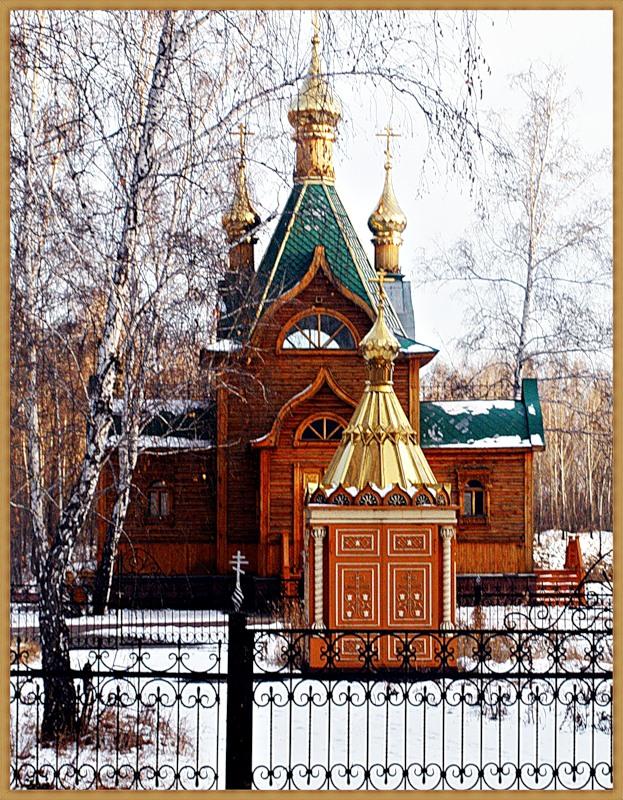 Найди декоративно–прикладное искусство
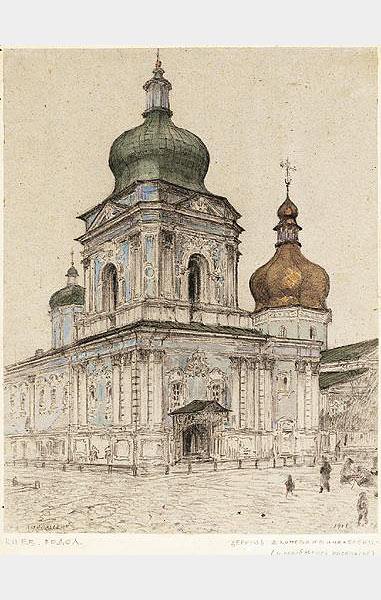 Найди живопись
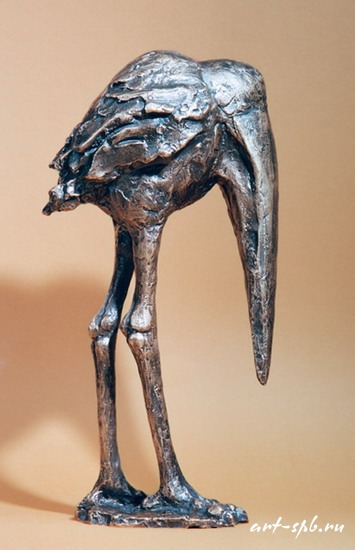 Найди графику
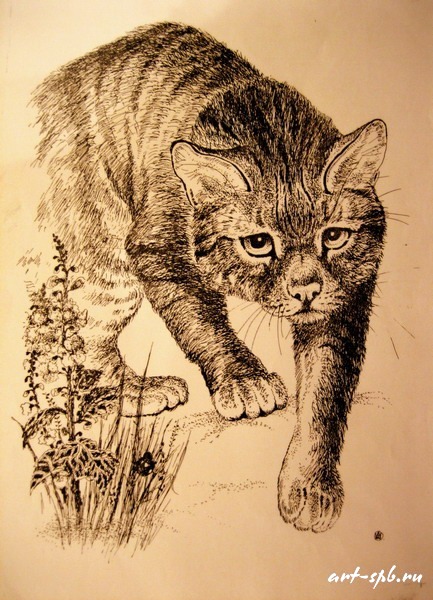 Найди скульптуру
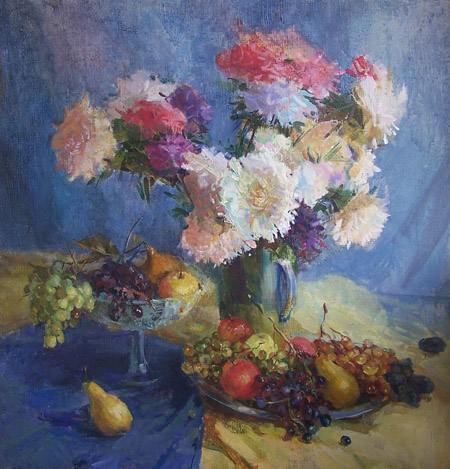 Найди книжную графику
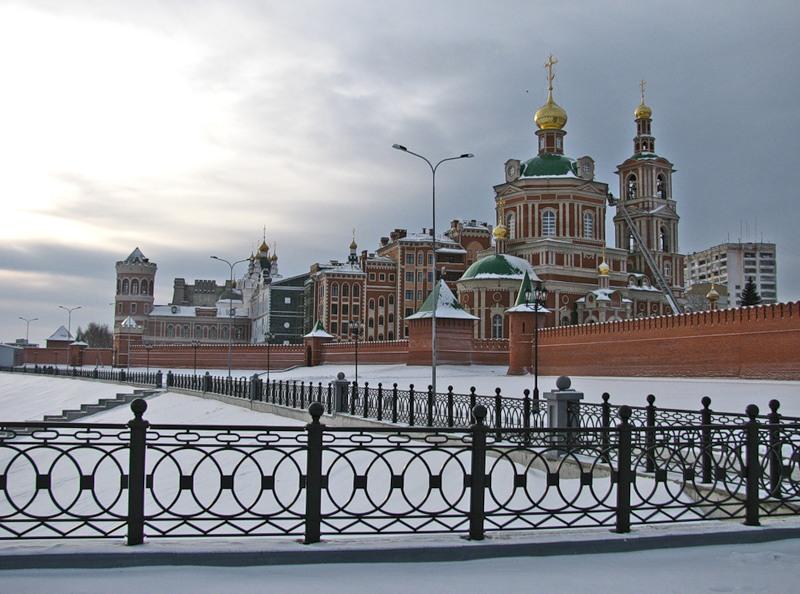